GPress: a framework for querying genome annotation files in a compressed form
Qingxi Meng
Advisor: Prof. Idoia Ochoa
15th CSL Student Conference
Table of Contents
Motivations
Method Overview
Compression
Random  Access
Extension to other files: expression files
Conclusion
2
1.
Motivations
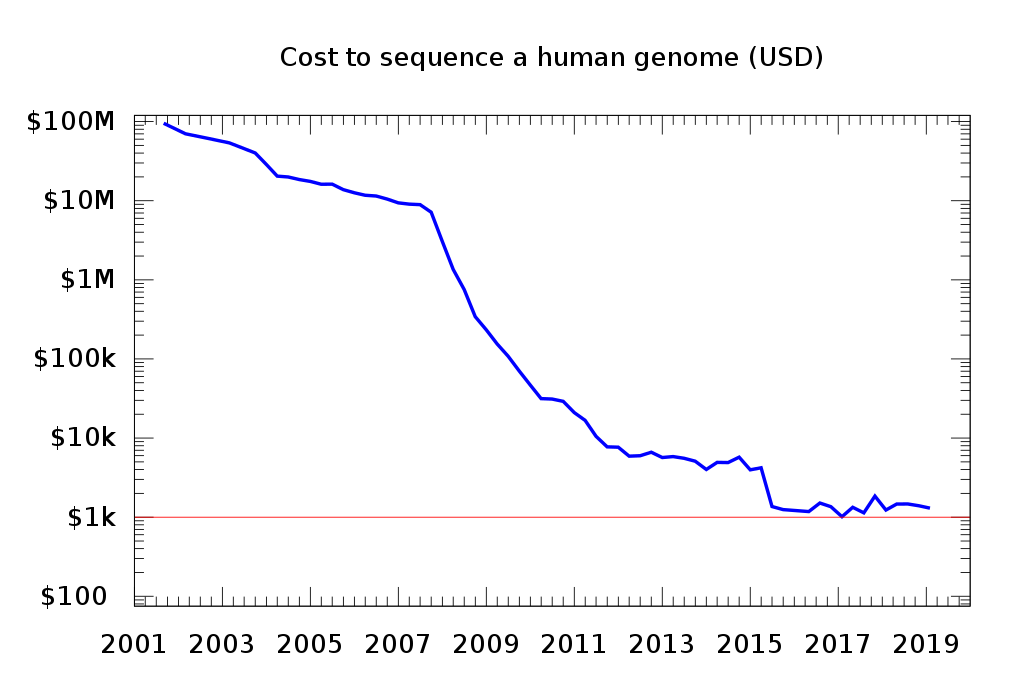 Many large genomic projects use GFF files
5000 Insect Genome Initiative (i5k)
Plant Genome Intiative 
Genome 10K (G10K)
5
Challenges
Storage of GFF files takes more and more space
GFF files are frequently revised, annotated, queried and streamed
6
Current GFF utilities
tabix: use a general compressor 
gffutils by python: don’t compress data
gffread:   works directly on original file
7
Our framework: GPress
Save Space: compression of GFF files
Supports quick searches: random  access
8
2.
Method Overview
seqname
score
source
feature
start
end
strand
frame
attribute
chr1       HAVANA       gene      11869      14409      .      +      .        gene_id "ENSG00000223972.5"; gene_type "transcribed_unprocessed_pseudogene"; gene_name "DDX11L1"; level 2; havana_gene "OTTHUMG00000000961.2";
10
Each GFF file consists of 9 columns of data
Column 1: Seqname (string) 
Column 2: Source (string) 
Column 3: Feature (string) 
Column 4: Start (integer) 
Column 5: End (integer) 
Column 6: Score (floating point) 
Column 7: Strand (char) 
Column 8: Frame (integer) 
Column 9: Attribute (string)
11
Idea: 
divide the columns into different data streams
seqname
score
source
feature
start
end
strand
frame
attribute
chr1       HAVANA       gene      11869      14409      .      +      .        gene_id "ENSG00000223972.5"; gene_type "transcribed_unprocessed_pseudogene"; gene_name "DDX11L1"; level 2; havana_gene "OTTHUMG00000000961.2";
12
Block Diagram for GPress Encoder
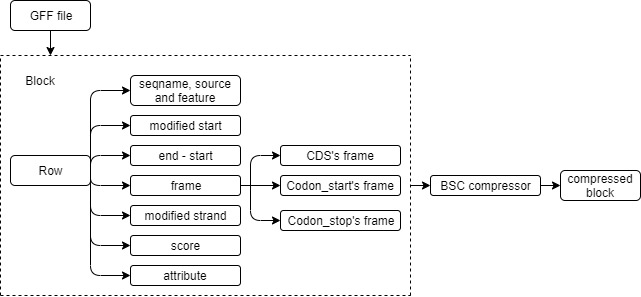 13
Results
Average a 98% reduction in original file
But we still need to decompress the whole file for searches

Idea: compress in blocks
14
Random Access
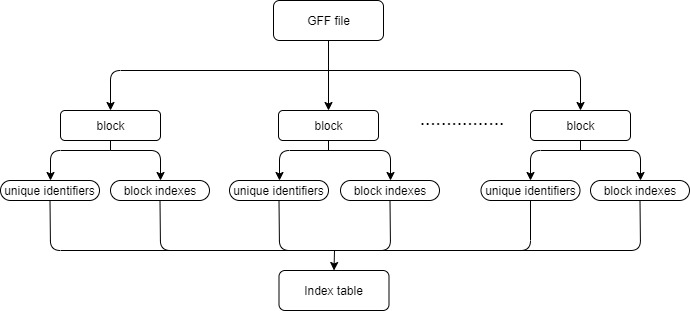 15
Results
ID search
Given an ID (e.g. ENSE00003486434.1), the GPress can print out the item’s information in around 2.5 seconds.
Range search
Given a range of coordinates (e.g. 10000 to 100000), the GPress can print out all items in around 4.5 seconds.
16
3.
Extention to other files
Expression Files
ENST00000567887.5|ENSG00000004059.10|OTTHUMG00000023246.5|OTTHUMT00000059567.2|ARF5-001|ARF5|1103|protein_coding|    01c9c486-321f-4ebc-ade7-bbe6ea5c4a6e    5060.01331481811    142.006325562341    892.1653 1103
Column 1: target ID
Column 2: sample
Column 3: EST counts
Column 4: tpm value
Column 5: effective length
Column 6: length
18
Use Same Idea
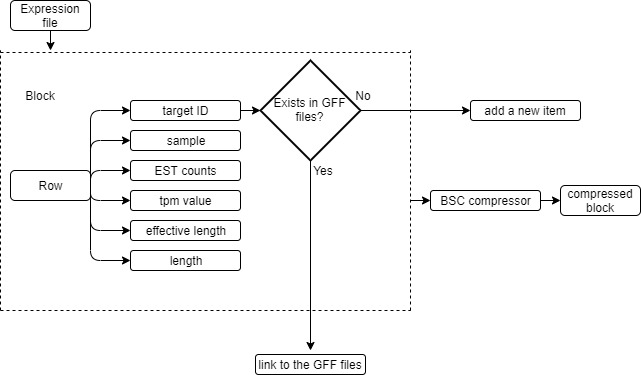 19
Results
Reduce expression file size by more than 68% compared to gzip.
Retrieves the information within seconds.
20
4.
Conclusion
Conclusion
Average a 98% reduction in original GFF file
Around twice better than gzip
Supports queries in seconds
Can support expression files
22
Future Work: Other annotation files with similar structure
WIG files
VCF files
BED files
…….
23
Thanks!
Any questions?
24